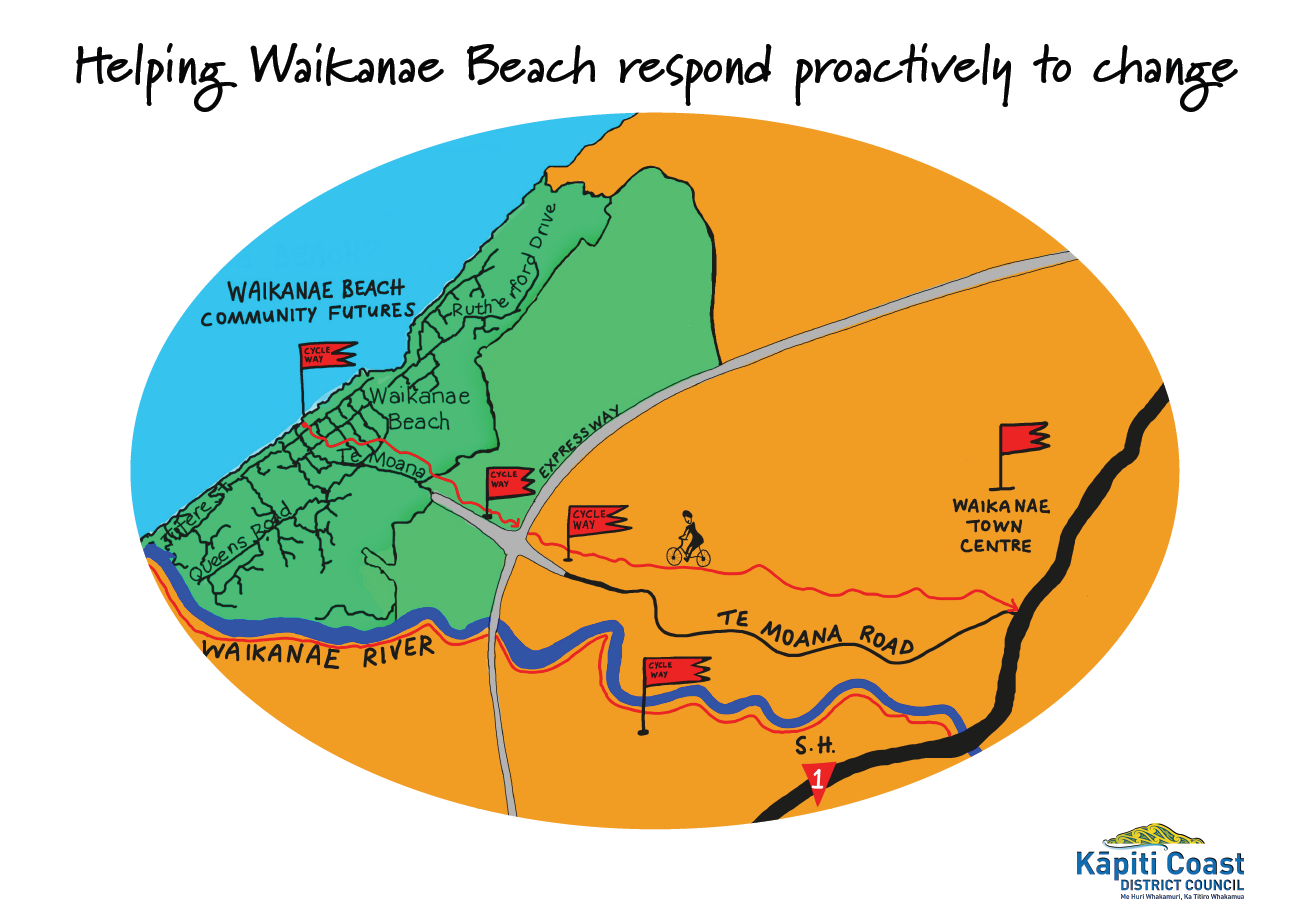 Community Futures Waikanae Beach  -10 July 2016
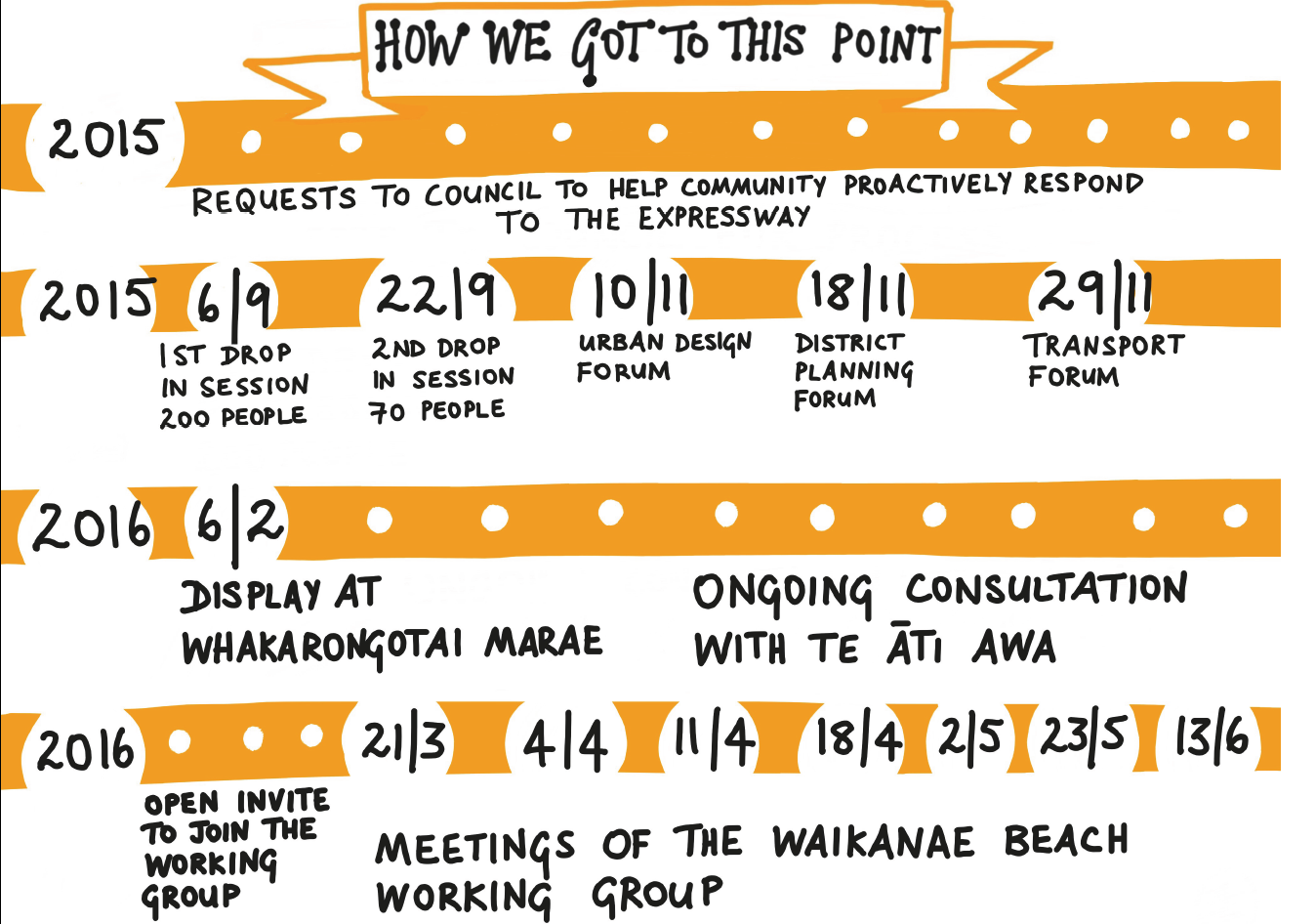 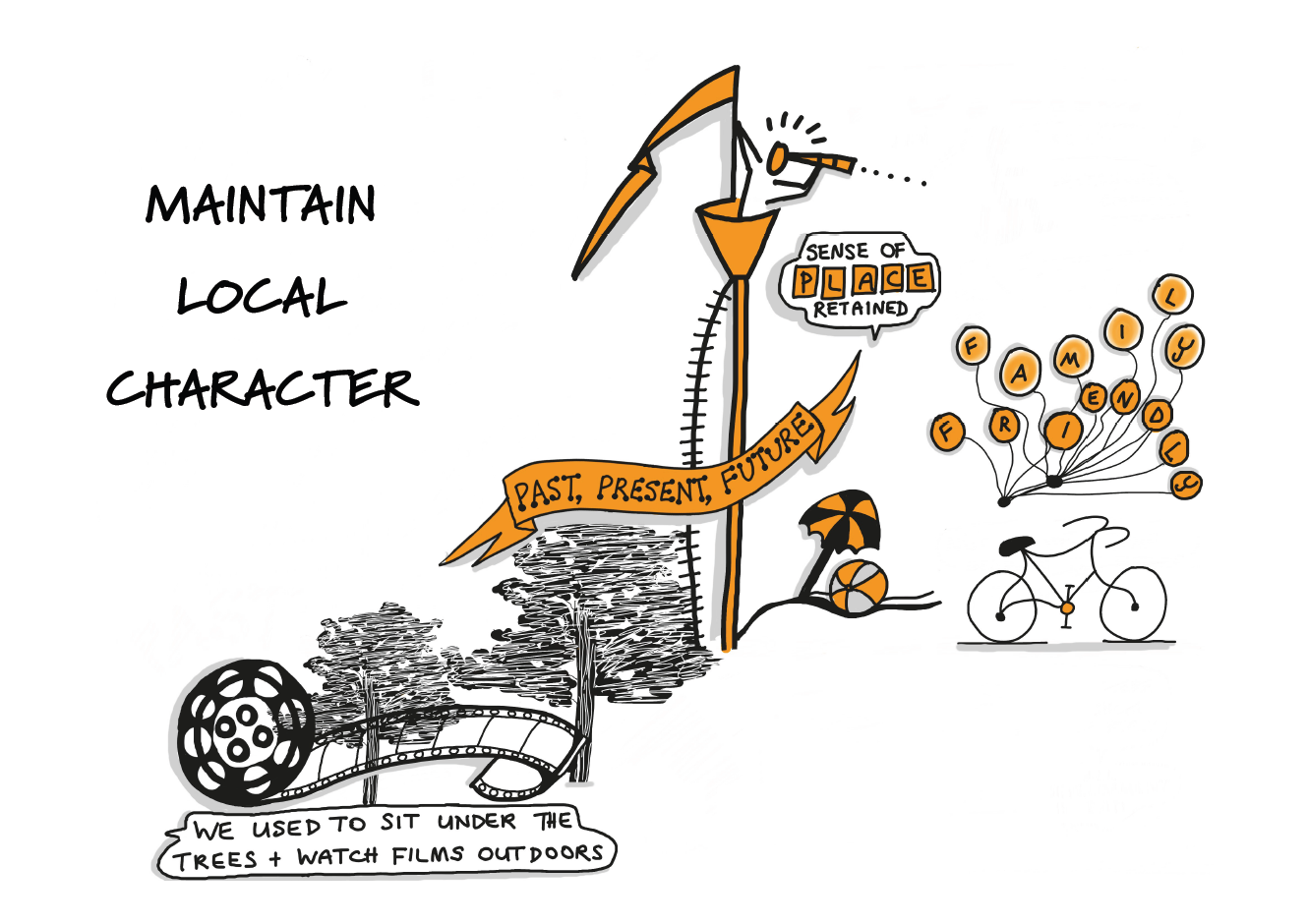 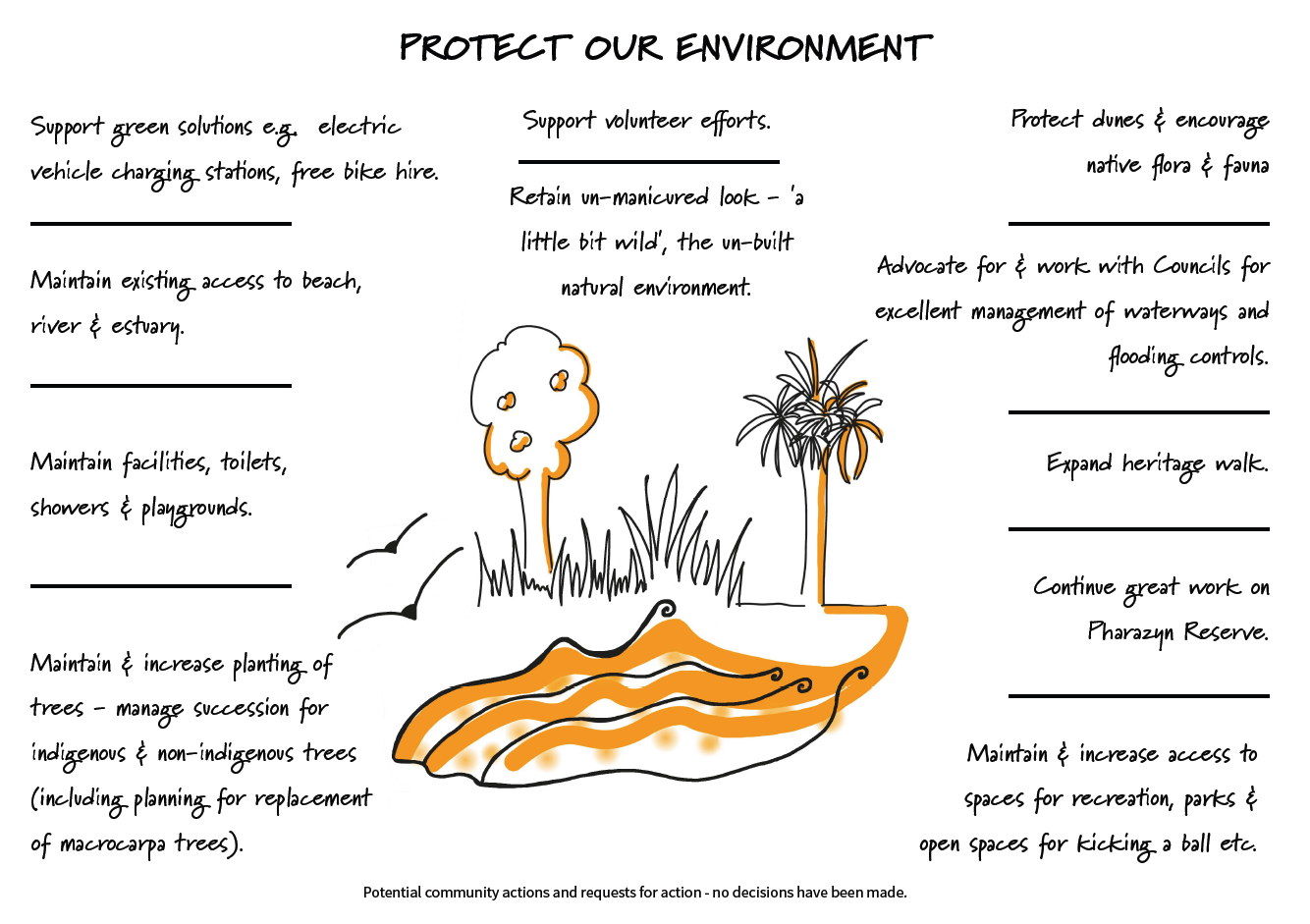 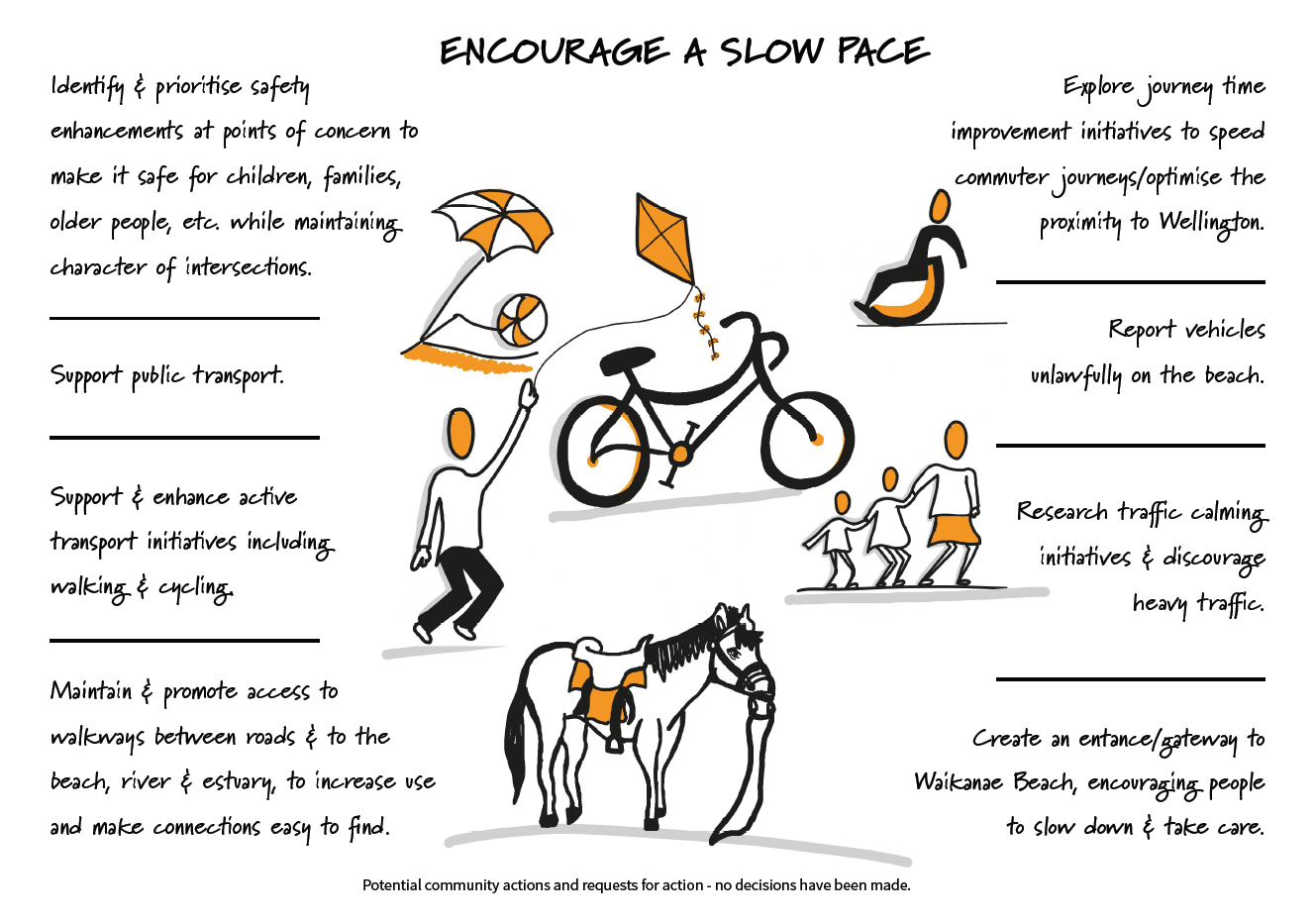 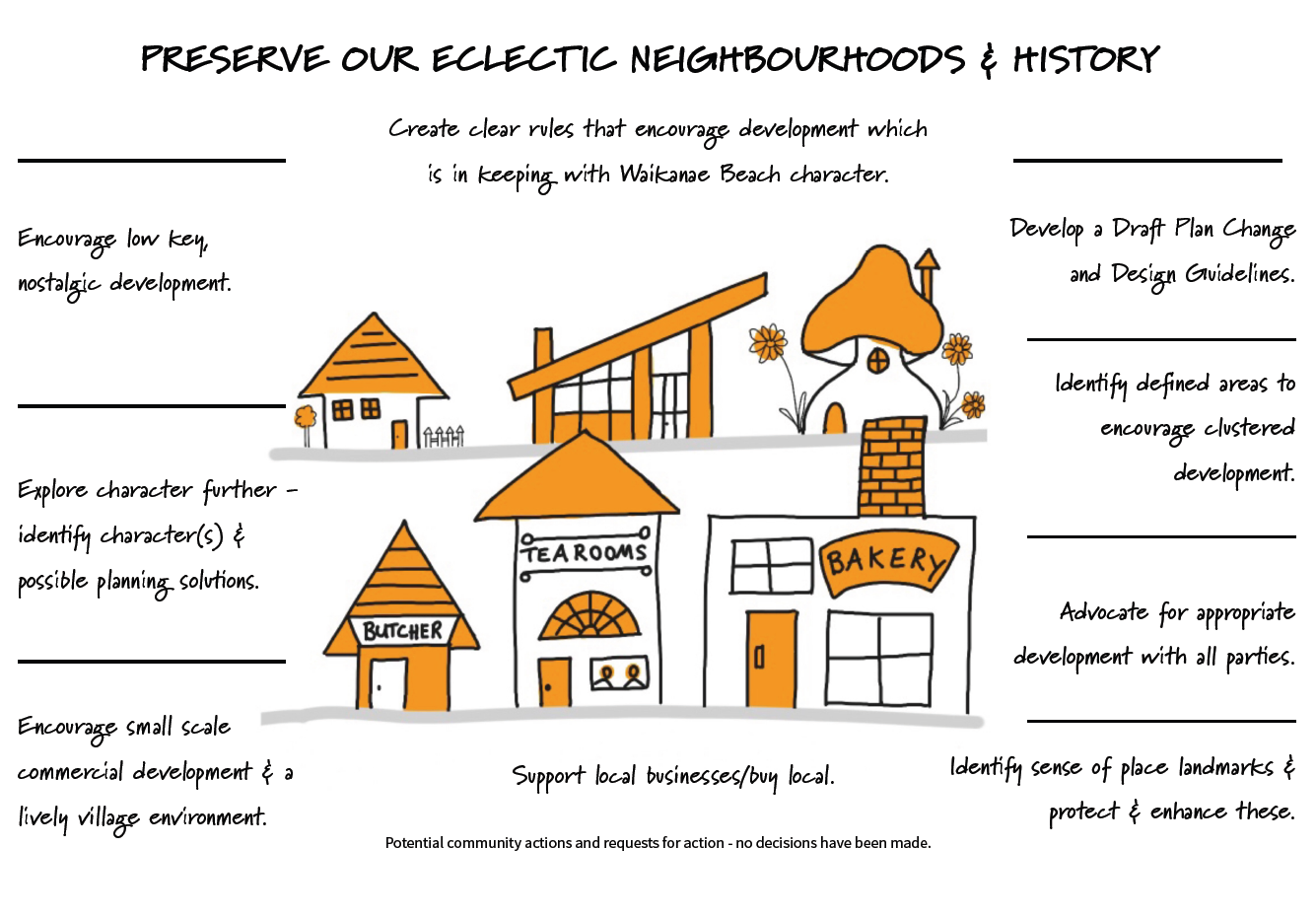 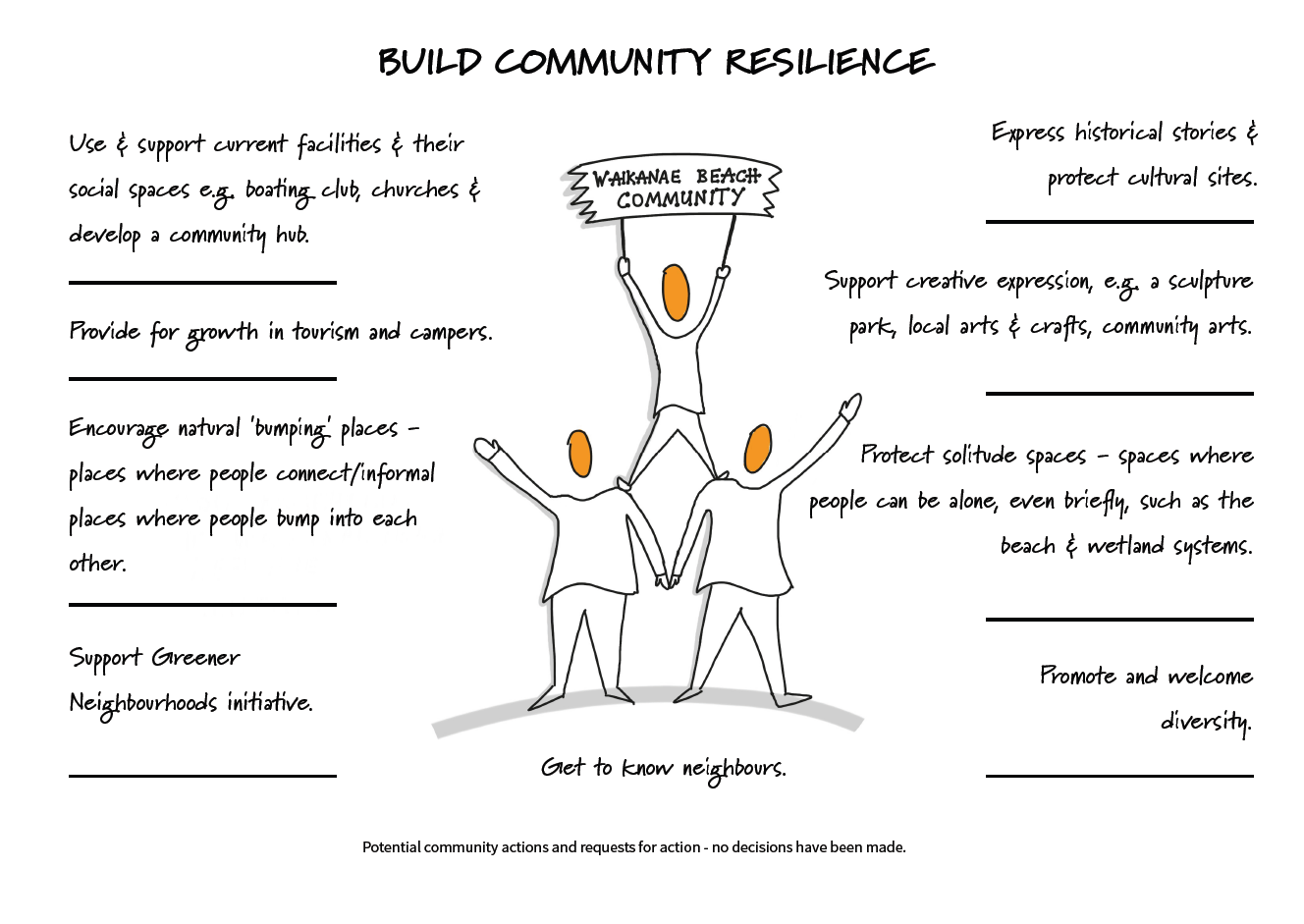 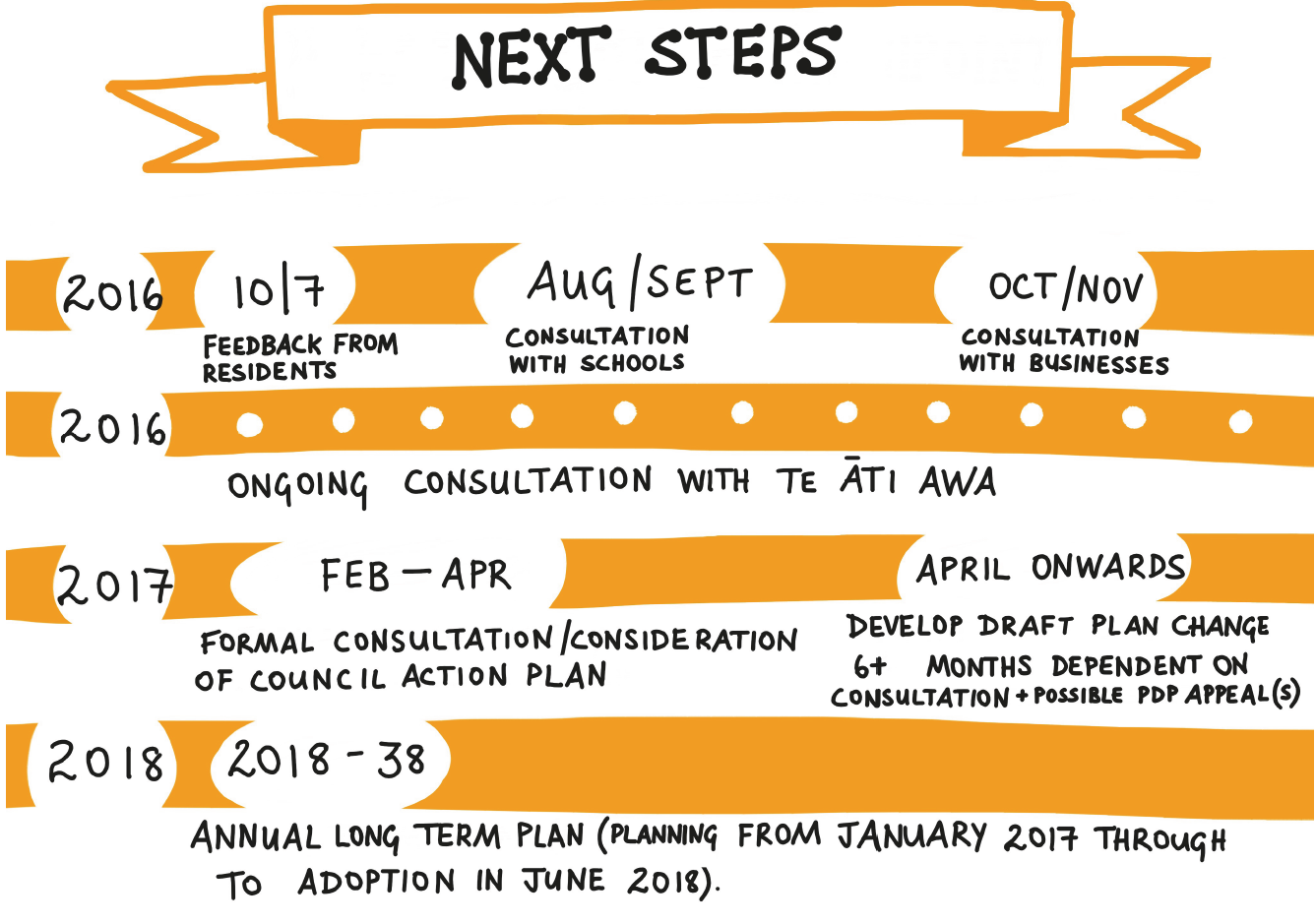 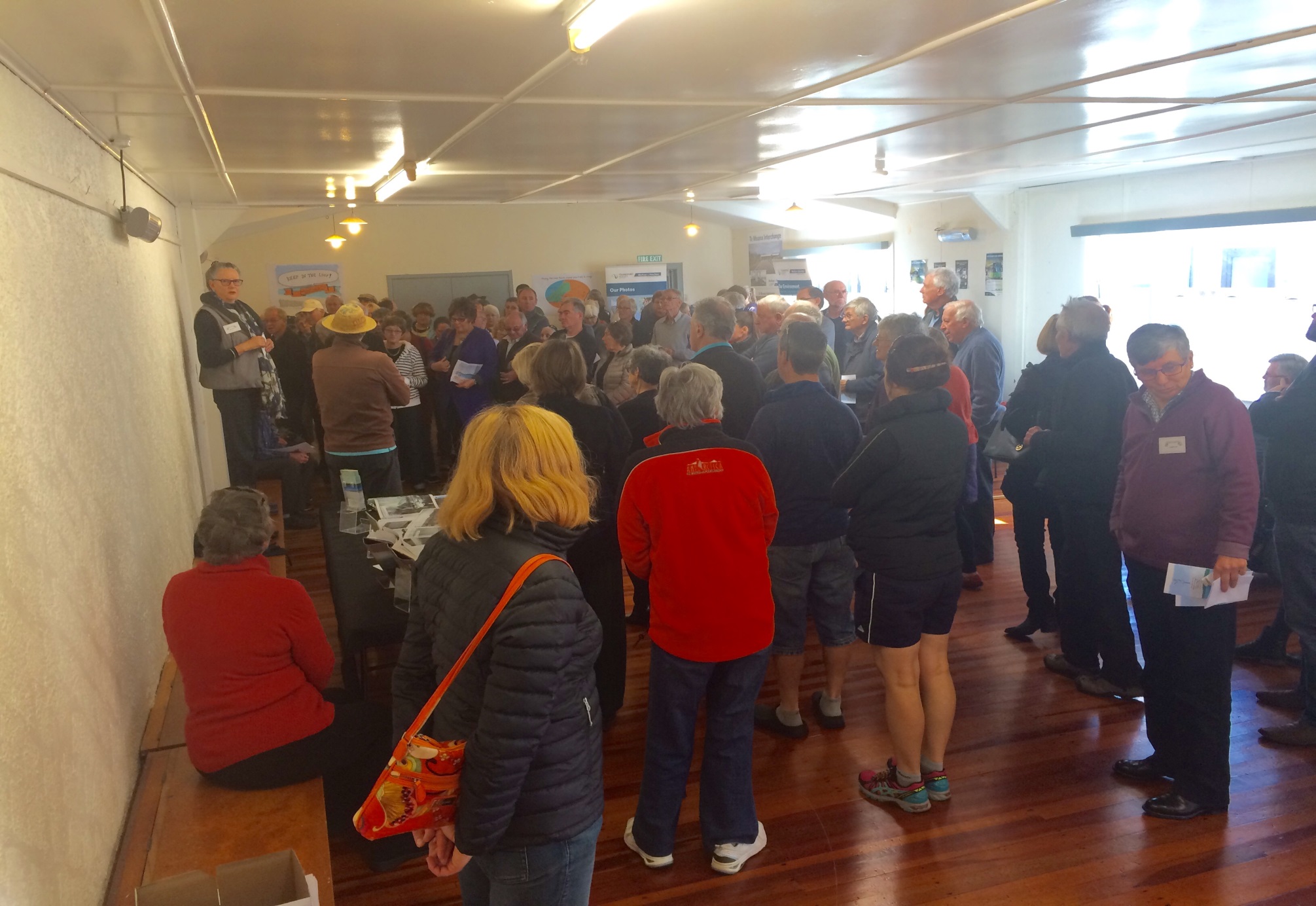